Казаки- герои СВО
Выполнили: воспитанники 6 «А» класса
ГБОУ РО ШККК
Руководитель: Гагулина О.А.
Война… Тяжелое слово и тяжелое время. Любой может дать определение этому слову, но только те, кто видел собственными глазами войну, ее последствия, сможет сказать что же такое настоящая война.
Сегодня снова наша страна переживает сложные времена. Россия вновь встала на границу защиты, теперь уже от  поднявшего голову нацизма и призвала на борьбу с ним.  Идет специальная военная операция на Украине. Наши военные ежедневно проявляют мужество и героизм. Среди них и наши отцы и братья, которыми мы гордимся!
Мы – кадеты!
Каждый из нас, мужчин, независимо от своего возраста, если наступит беда, готовы взять в руки оружие и встать на защиту своей семьи и своей Родины. В этом году мы стали кадетами казачьего корпуса имени генерала Я.П. Бакланова, а это ко многому обязывает и является предметом гордости. Именно сейчас наши отцы  несут службу в вооруженных силах России, участвуя в специальной военной операции на территории Украины.
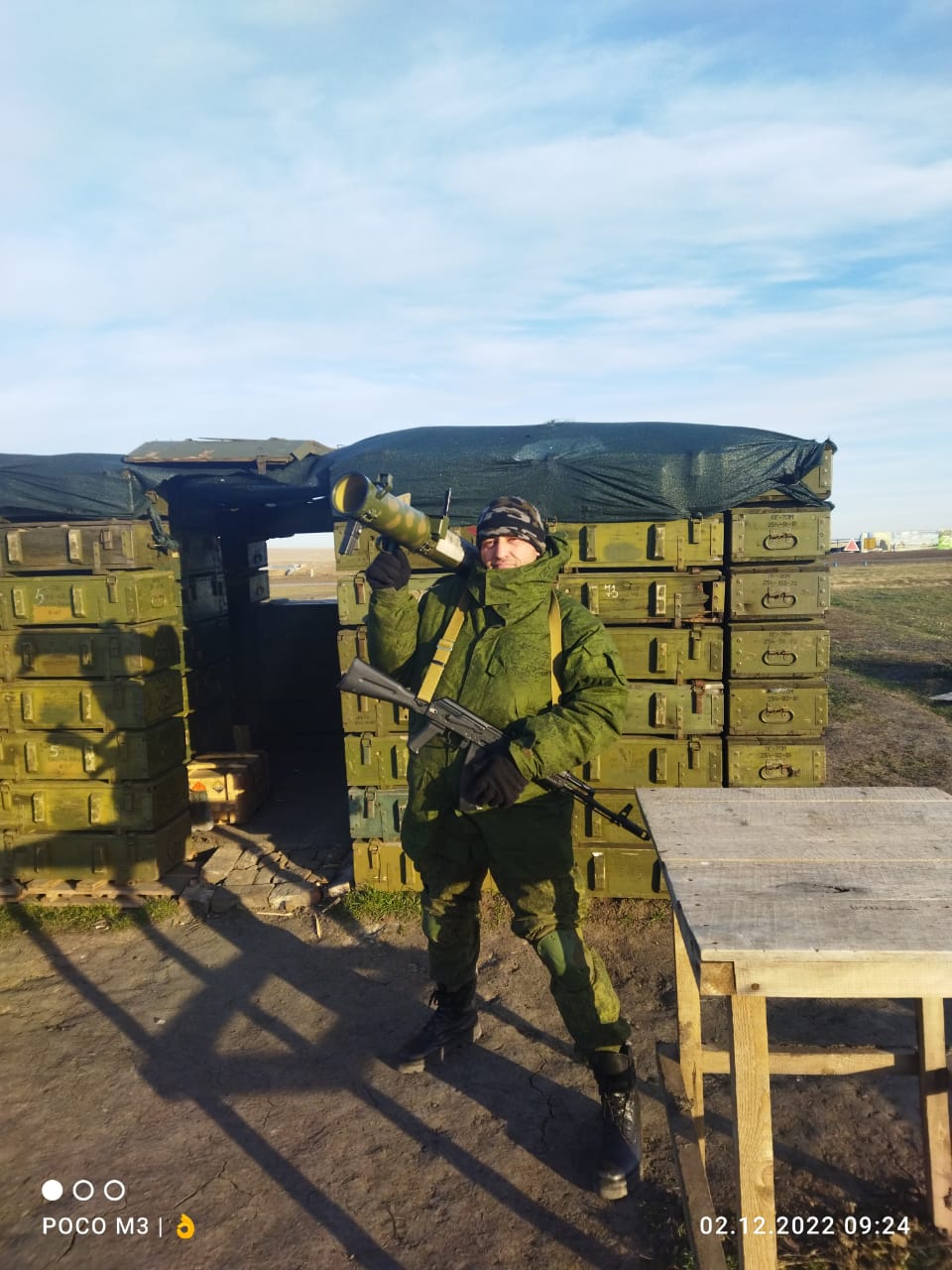 ДементьевЕвгений Валерьевич
«Сын, ты теперь защитник в семье, пока я защищаю вас в другом месте. Будь настоящим мужчиной, с честью носи казачью форму!»
«Мужчины должны защищать свою родину. Да, мой папа тоже ушел, а мы остаемся. Так надо. Когда вернется? Когда все закончится. Я не знаю, когда это случится, но я буду его очень ждать и выполнять его наказ».Дементьев Савелий 6 «А» класс
Корнилов Илья Дмитриевич
Когда  в нашей стране началась СВО, первым на поле боя оказался. В первые же дни был серьезно ранен вражеским снайпером. Пуля прошла в 2 сантиметрах от сердца. Его оперировали прямо во время боя. Он оказался в госпитале, но благодаря силе духа и великолепной работе врачей он быстро пошел на поправку. Прошел реабилитацию и вернулся в ряды нашей армии.
«Сейчас он находится очень далеко. Где - мы не знаем. На связь почти не выходит. И от этого иногда становится страшно. Мы очень за него волнуемся. Но  я верю, что все будет хорошо».   Корнилов Арсений 6 «А» класс
Корнилов Дмитрий Анатольевич
«После ранения старшего сына я, не раздумывая, решил вступить в ряды защитников».
Мой отец всегда приходит на помощь любому нуждающемуся.  Он не считает  это каким-то особенным качеством, говорит, что так должен поступать любой мужчина ,но я думаю мой папа лучше всех! Лучше него нет никого!  Я хочу быть похожим только на него! Мой папа самый замечательный!Корнилов Арсений 6 «А» класс